Муниципальное бюджетное дошкольное образовательное учреждение
«Центр развития ребенка – Детский сад №172 г. Владивостока
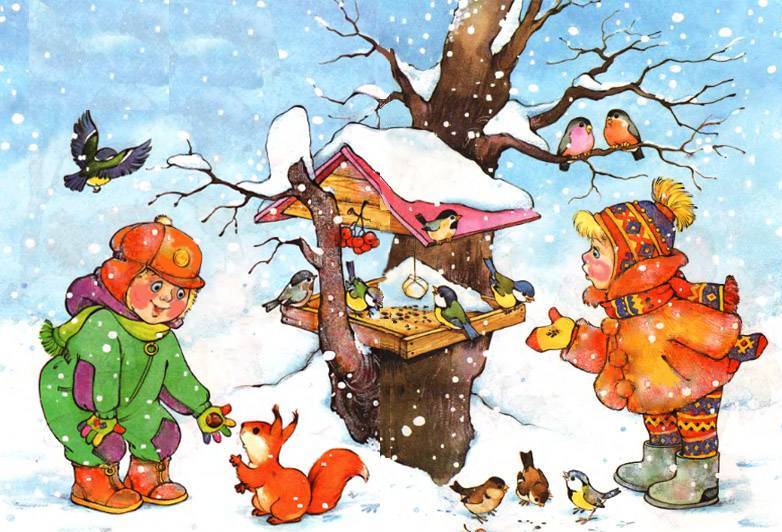 пра
Покормите птиц зимой!
Информационно - познавательный, творческий  проект
Средняя группа
Подготовила воспитатель: Денисова Мария Витальевна
Тип проекта : Информационно- познавательный, творческий.
 
Вид проекта : Групповой (дети 4 - 5 лет)

Продолжительность : Краткосрочный (январь-февраль).
 
Участники : Дети, воспитатели, родители.
 
Формы работы: игровая, познавательная, продуктивная.
Актуальность
Много птиц гибнет зимой. Доступной пищи становится значительно меньше, но потребность в ней возрастает. Иногда естественный корм становится практически недоступным, поэтому многие птицы не могут пережить зиму и погибают.    Недостаточно информации в развивающей среде, дети мало наблюдают в природе. У детей не сформированы навыки оказания помощи птицам зимой.
Цель
Закрепить представление детей о зимующих птицах, их образе жизни, о связи с окружающей средой, роли человека в жизни птиц. 
   Развитие у дошкольников нравственных чувств через экологическое воспитание с выходом в продуктивную деятельность.
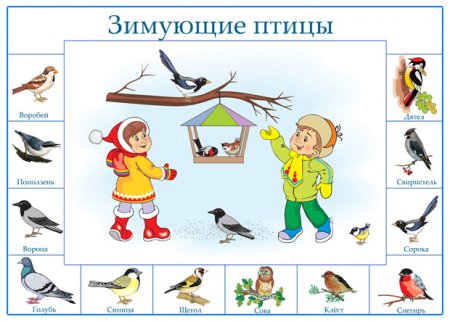 Задачи проекта:
1. Расширить представление детей о зимующих птицах нашего региона.
 
2. формировать умения и навыки наблюдения за птицами их повадками.
 
3. Научить детей правильно  подкармливать птиц.
 
4. Способствовать развитию познавательной и творческой активности, любознательности.
 
5. Воспитывать заботливое отношение к птицам, желание помогать в трудных зимних условиях.
 
6.Формировать у родителей желание помогать своему ребенку, общаться с ним.
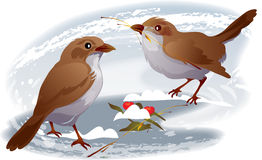 Прогнозируемый результат:
1. Понимание детьми, как можно помочь птицам.
 
2. Привитие детям любви и бережного отношения к птицам.
 
3. Желание родителей и детей помочь зимующим птицам.
 
4. Умение детей применять полученные знания в продуктивной деятельности.
Интеграция образовательных областей:
Познавательное развитие
 НОД природный мир "Зимующие птицы", беседы "Городские птицы", "Меню птиц", "Кто заботится о птицах" и др. Наблюдение за птицами на участке во время прогулок. Д/Игры. "Угадай птицу по описанию", "Сосчитай птиц", Рассматривание изображений зимующих птиц на иллюстрациях в книгах и журналах.
 
Художественно - эстетическое развитие
Конструирование "Веточка рябины", Лепка "Синичка"  (методом размазывания пластилина), Коллективная работа "Птицы) (рисование ладошками). Аппликация "Дятел".
Физическое развитие
Театрализация  стихотворения С. Маршака " Где обедал воробей". П/игры " Перелет птиц", "Вороны". "Воробушки", "Птички и кошка" и др. Пальчиковые игры на тему "Зимующие птицы"
Речевое развитие
Чтение худ.  литературы  А. Яшин "Покормите птиц", Т. Евдошенко "Берегите птиц", Р. Бухараев "Кормушка", разучивание стихотворений Л.Генераловой "Синичка" ,   М. Горький "Воробьишко»и др,  Отгадывание загадок о зимующих птицах.
Социально- коммуникативное развитие
Настольно-печатные игры "Лото". "Домино", с изображением птиц, "Сложи узор".
Планирование поэтапных мероприятий.
1. Этап. Подготовительный. 
-  Подготовка материала для художественно - эстетического развития, чтения.
-  Подбор методической литературы.
-  Приобретение и подбор иллюстраций по теме.
-   Определение знаний детей о птицах.
 2. Этап. Основной. 
- Разработка вопросов к  беседам о птицах. Беседы
- Наблюдения.
-  Чтение художественной литературы.
- Дидактические игры, подвижные игры.
- Продуктивная деятельность.
- Рассматривание картинок с птицами.
- Составление описательного рассказа о птицах.
- Отгадывание загадок.
- Раскрашивание птиц в раскрасках.
- Выставка рисунков.
- Изготовление кормушек.
- Изготовление папки – передвижки  «Как  и из чего сделать кормушки для птиц».
- Оформление памяток - "Чем кормить птиц?". 
3. Этап. Итоговый.
- Подведение итогов  основного этапа проекта.
- Составление презентации проекта.
Дидактические игры
«Каких птиц зимой у кормушки не увидишь?» 
 Цель: закрепить умение находить, узнавать и называть зимующих птиц.
«Сосчитай птиц»
 Цель: закрепить умение согласовывать количественные прилагательные с существительными. Один голубь, два голубя, три голубя, четыре голубя, пять голубей и т.д.
«Один – много»
 Цель: уметь образовывать формы множественного числа существительных. Одна ворона – много ворон, один воробей – много воробьев и т. д.
«Угадай по описанию»
 Цель - научить составлять описательный рассказ. Дети составляют описательный рассказ о предложенной птице, не показывая ее.
«Четвертый лишний»
 Цель: учить знать и отличать зимующих птиц от перелетных. Воробей, грач, сорока, синица. Голубь, дятел, снегирь, ласточкаСорока, воробей, ласточка, дятел.Ворона, скворец, синичка, галка.Утка, снегирь, голубь, сорока.Клёст, воробей, синичка, кукушка.
Дидактические игры
«Чье это?» Цель: закрепить умение образовывать притяжательные прилагательные. Крыло чье? – голубиное, воробьиное и т.д.Клюв чей?Хвост чей?Голова чья?
«Кого не стало?
Цель: формирование грамматических категорий, образование слов-существительных в родительном падеже. На доске или на столе выкладывают картинки 5-6 зимующих птиц, предлагают детям назвать всех изображенных птиц и  запомнить  их. Затем просят детей закрыть глаза, в это время педагог убирает одну из картинок. Дети открывают глаза и называют какой птицы не стало. Например: "Не стало снегиря", и т. д.
 
«Подбеги к птице, которую назову»
Цель: учить детей различать птиц по внешнему видуРаз, два, триК вороне подбеги.Раз, два, триВоробья найди.Раз, два, триСиницу отыщи (и т.д.)
Пальчиковые игры
Пальчиковые игры
Театрализация "Где обедал воробей". С.Я. Маршак.
Был на праздничном обеде
У мохнатого медведя
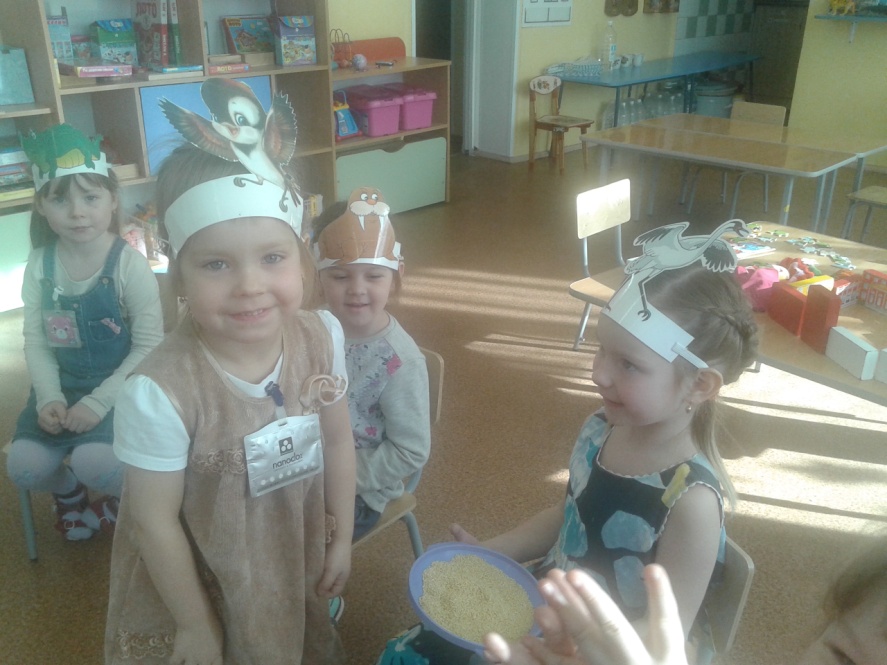 С журавлём поел пшена.
Побывал я на пируУ хвостатых кенгуру.
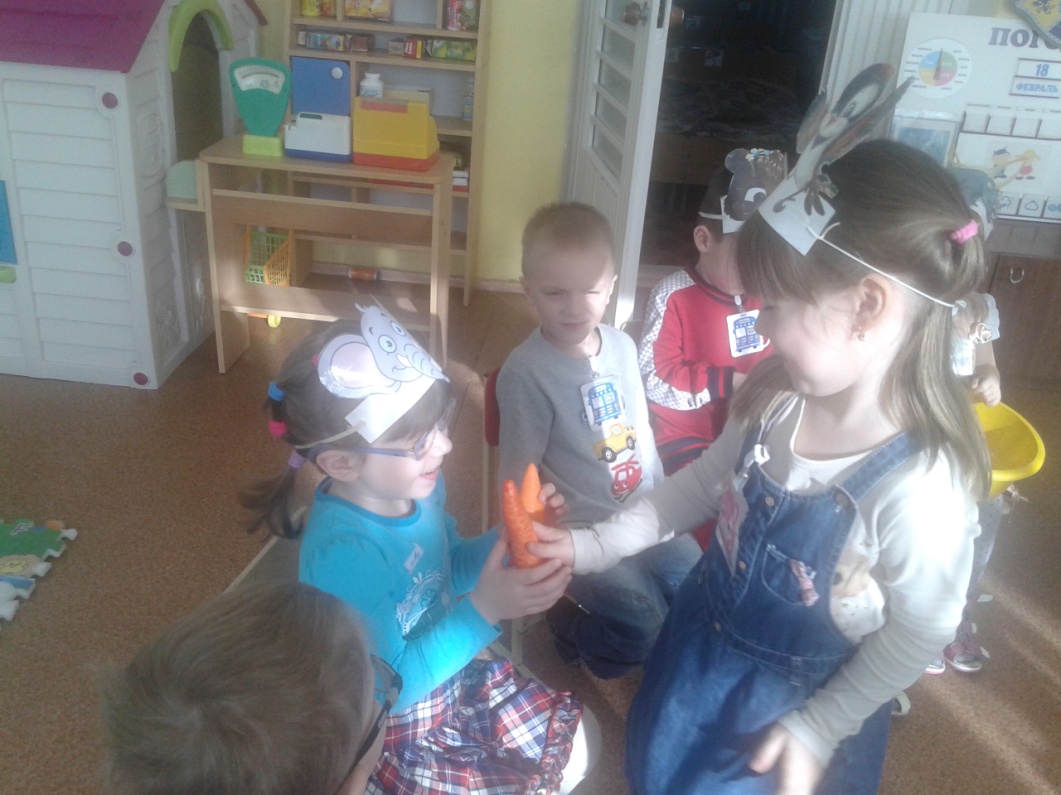 Ел морковку у слона.
Аппликация  "Дятел" (методом обрывной бумаги)
Конструирование из геометрических фигур" Снегирь"
Рисование гуашью "Снегирь"
Лепка "Синичка" (методом размазывания пластилина"
"Конструирование из бумаги «Веточка  рябины»
Коллективная работа. «Зимующие птицы» (рисование ладошками)
Мы старались, мы трудились и кормушки получились.
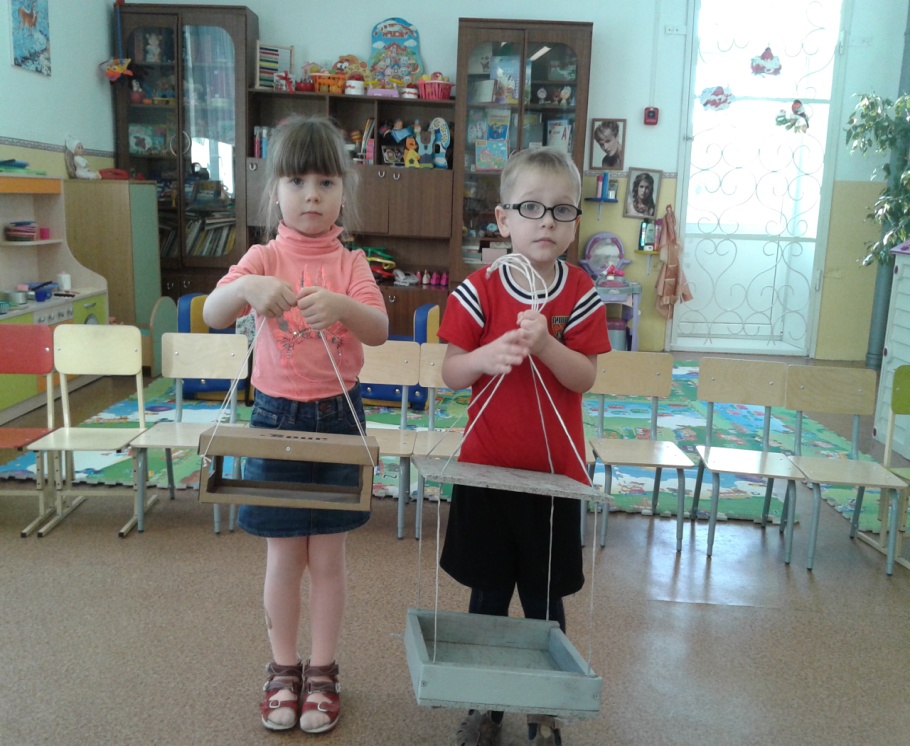 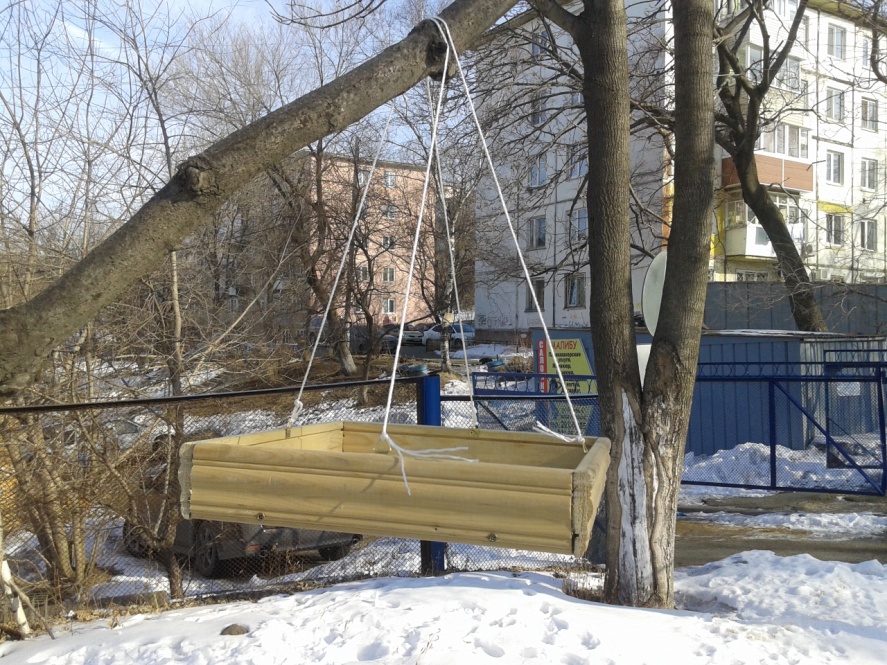 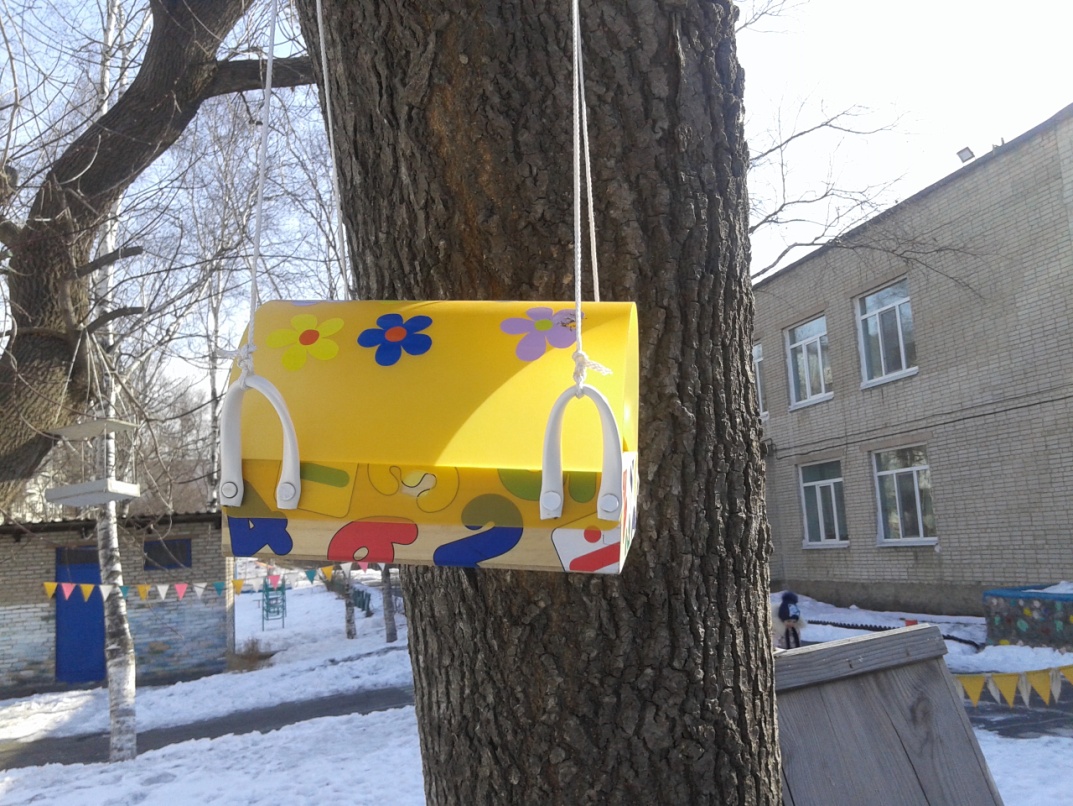 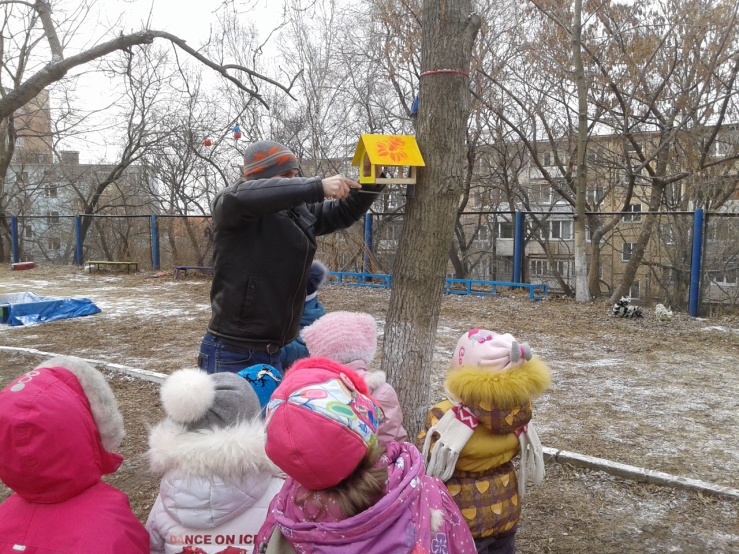 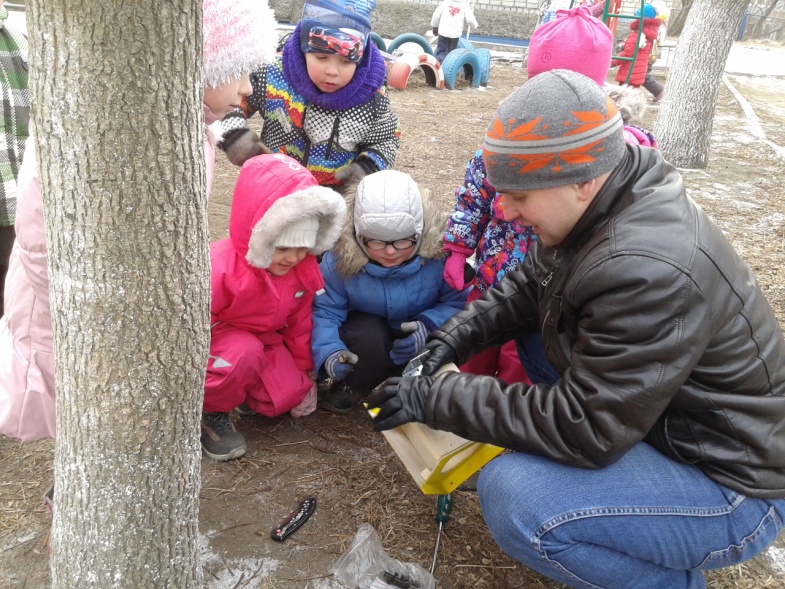 Читаем вместе с детьми
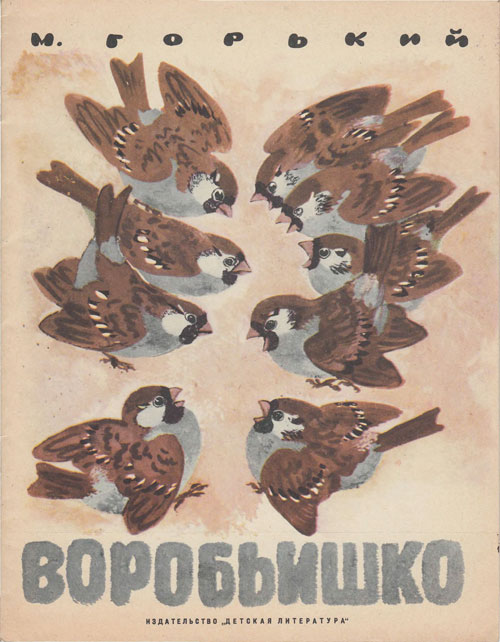 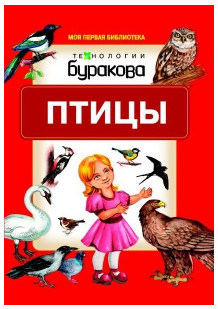 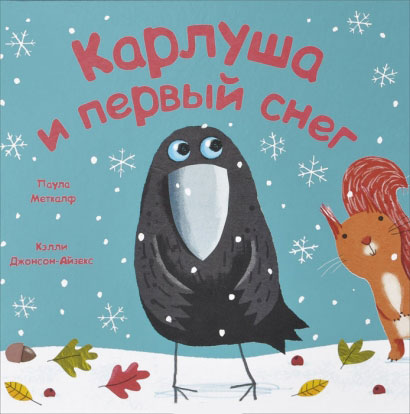 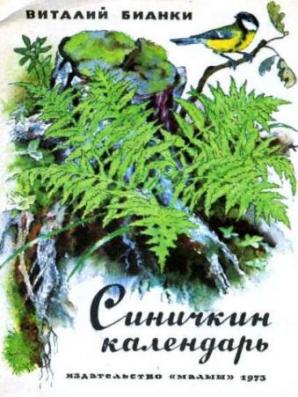 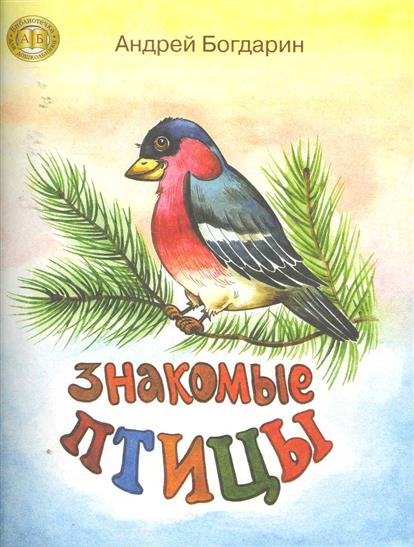 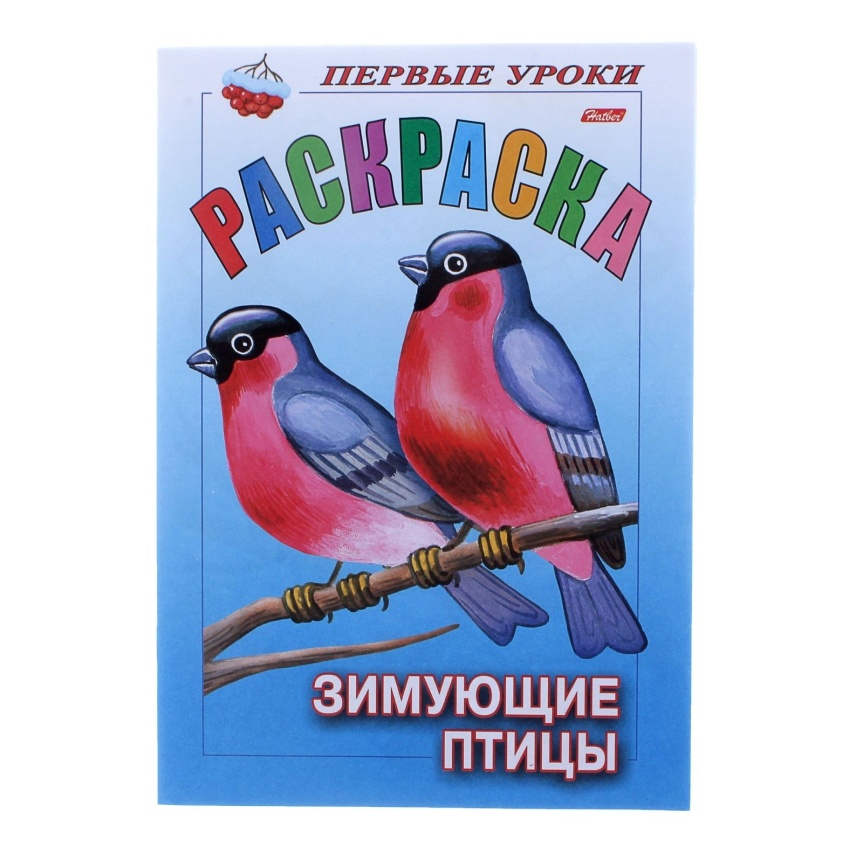 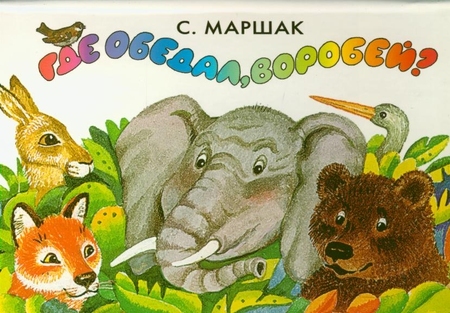 Результаты проекта.
Дети стали более отзывчивыми и внимательными к окружающей природе. Сами напоминают, что надо взять корм и разложить в кормушки. 

Дети чувствуют ответственность за птиц, прилетающих на участок.

 Совместная деятельность родителей и детей еще более сплотила их.